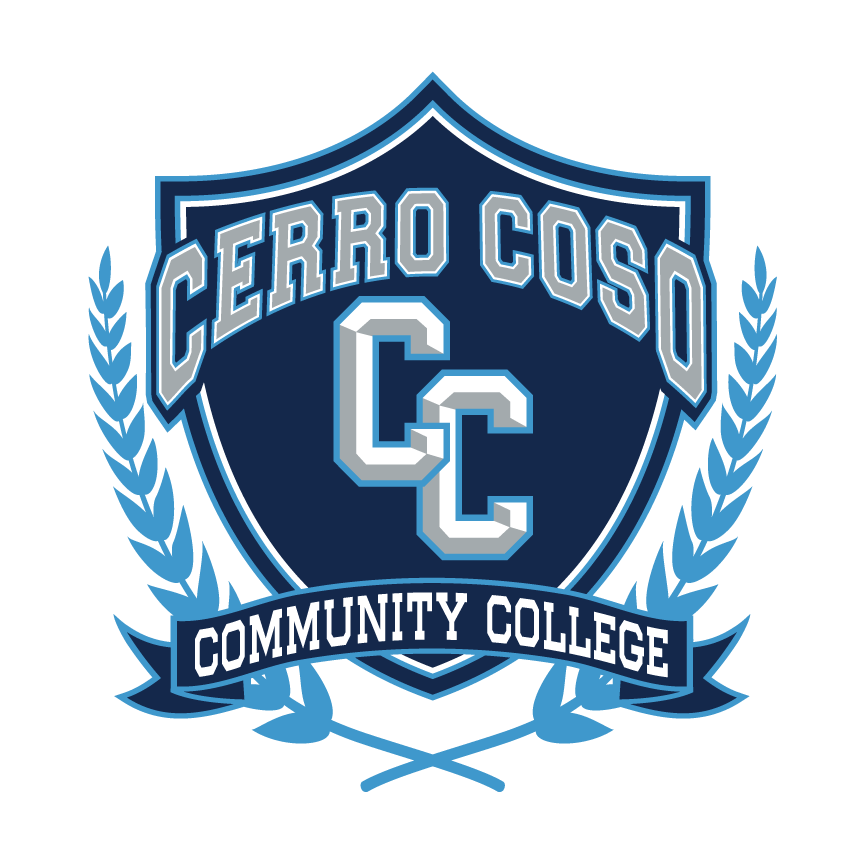 College Council
February 17, 2022
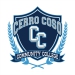 Constituency Reports
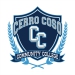 Reporting Committees
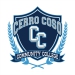 Facilities – Cody Pauxtis
M&O has moved into their new building!

Sports Complex & GYM Measure J Projects

Facilities Committee reviewed Participatory Governance Model
Short on members: reviewing our needs
Equity at sites, and how to get that to the committee, and ultimately produce ideas to present to College Council.
Facilities Updates:
How can we make this more known
Not all committee members go back to their groups or miss meetings.
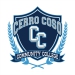 Safety & Security – Kevin King
Mitel/Activate IWV, Bishop, Mammoth complete 
 Tehachapi/ KRV

CFIT Update
Meeting next week

1st Aid/CPR Professional Development May/June
Little interest from Faculty, suggest offer for Faculty Flex

Develop Event Security Specialist for next Basketball season
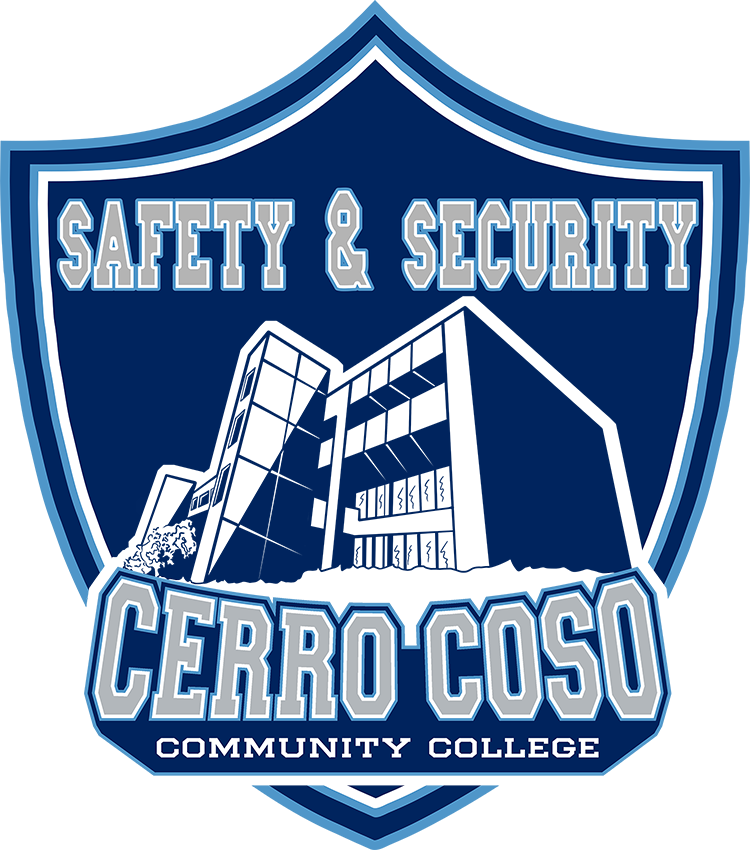 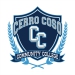 Technology Resource Team (TRT) – Mike Campbell
TRT met on 2=16

Replacing classified staff desktops with laptops
Changes to the network connections at sites
IWV= upgrade from 200MB to 1GB
Bishop – upgrade from 50MB to 200MB
Mammoth – upgrade from 50 to 100MB
Tehachapi – Back up link added
KRV – No change
New KCCD IT project website coming early March
Phase II of the OEI exchange project 
Next meeting March 16
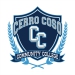 Student Success Support Programs (SSSP) – Heather Ostash
Guided Pathways
Faculty Flex Committee Day- focus on Pillar 4
State Academic Senate Presentation on Active Learning
Student Panel- Effective Teaching Strategies that Work for Community College Students
MDRC- Tools for Postsecondary Institutions
Project focused on exploring case-management/success teams models
Proactive advising and coaching
Scale of Adoption Assessment review/input

Next Meeting- March 4th
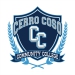 Incarcerated Students Education Program – Peter Fulks
Rising Scholars Grant Application
Needs Assessment for faculty training outcomes
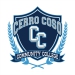 Associated Committees
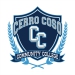 Budget Development – Lisa Couch
Next Meeting:  February 23
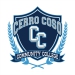 District Wide Budget Development Committee – Lisa Couch
Allocation model to be presented to Board Finance Committee – February 23
Reserve recommendation to be presented to Board Finance Committee – February 23

Next meeting – February 25
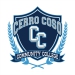 Institutional Effectiveness Committee (IEC) – Corey Marvin
Not met since January 27
Next meeting Thursday, February 24 @ 3pm
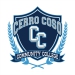 Professional Development Committee – Corey Marvin
Not met since January 25
Next meeting, Tuesday, February 22 @ 1pm
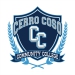 Accreditation – Corey Marvin
Not met since last December
Next meeting in mid-March to review midterm document
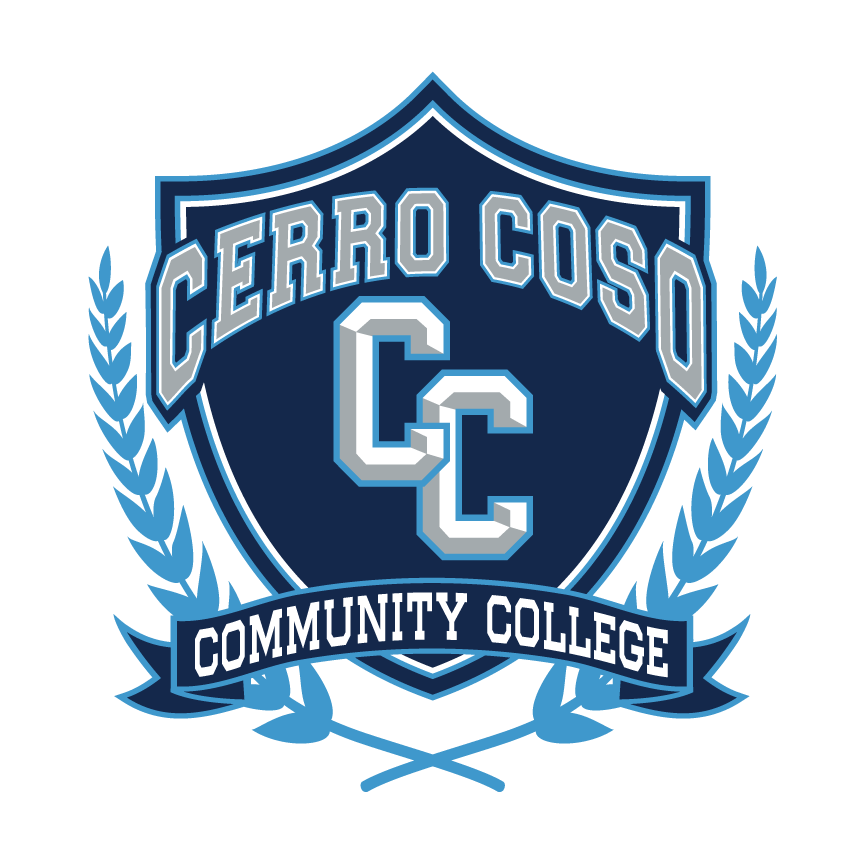 The End